Sequence to sequence models
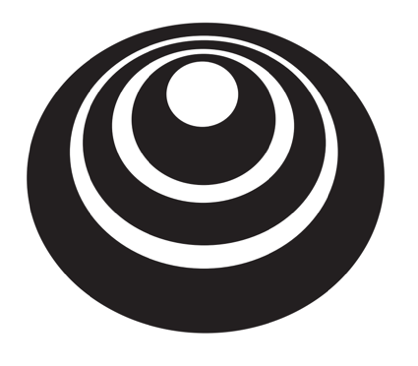 Basic models
deeplearning.ai
Sequence to sequence model
Jane  visite  l’Afrique  en  septembre
Jane  is  visiting  Africa  in  September.
[Sutskever et al., 2014. Sequence to sequence learning with neural networks]
[Cho et al., 2014. Learning phrase representations using RNN encoder-decoder for statistical machine translation]
Image captioning
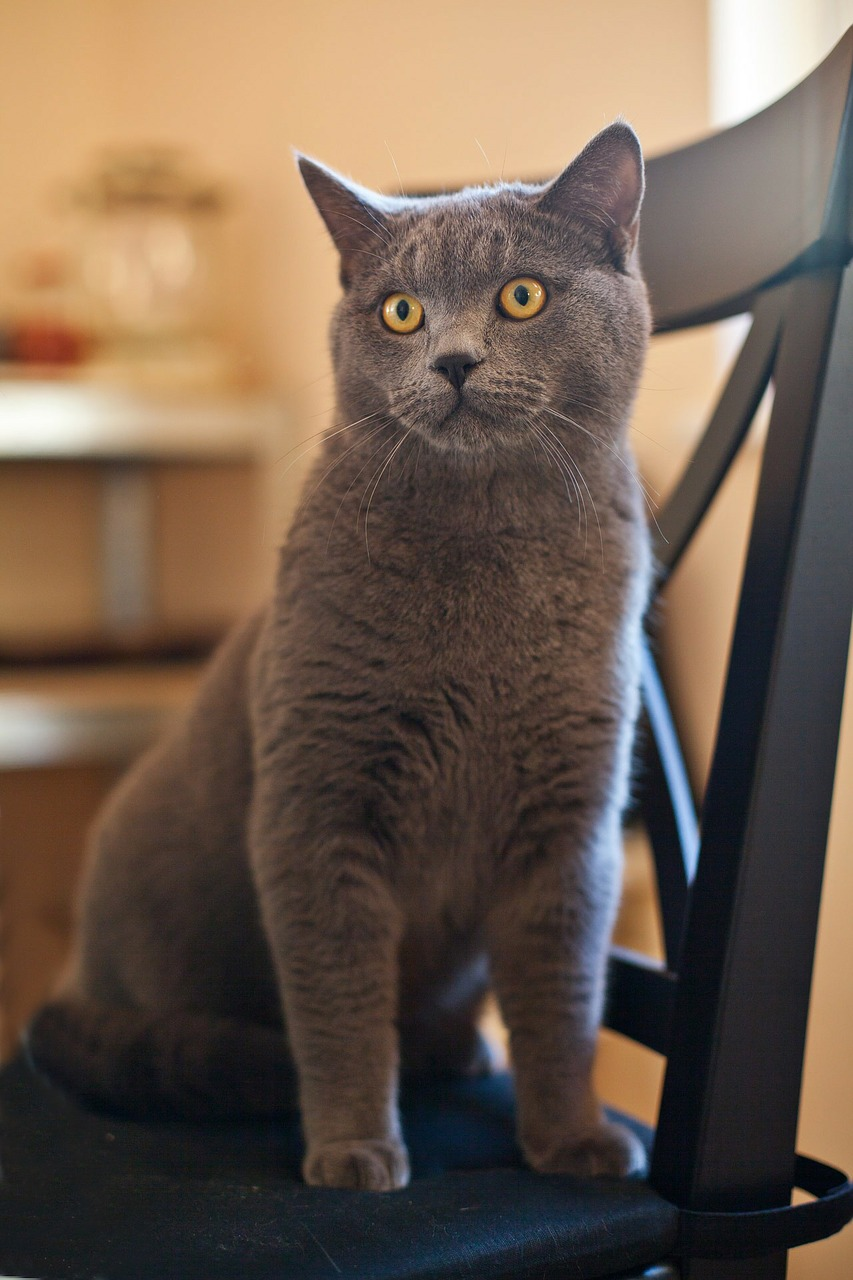 MAX-POOL
MAX-POOL
A   cat   sitting   on      a    chair
MAX-POOL
=
Softmax
1000
4096
4096
9216
[Mao et. al., 2014. Deep captioning with multimodal recurrent neural networks]
[Vinyals et. al., 2014. Show and tell: Neural image caption generator]
[Karpathy and Li, 2015. Deep visual-semantic alignments for generating image descriptions]